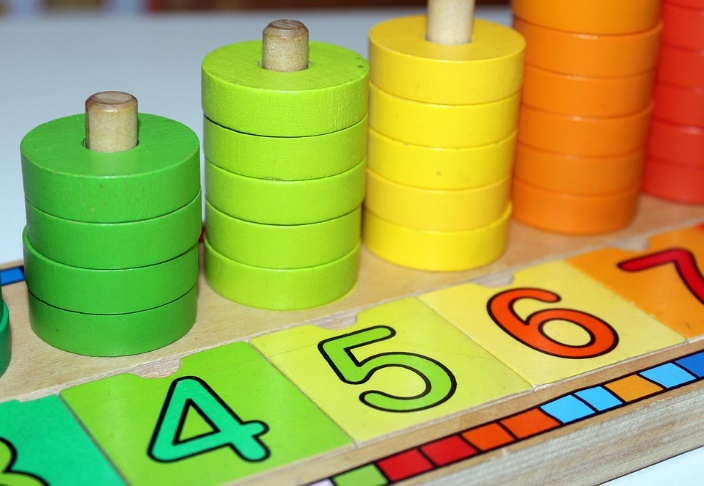 人教版小学数学三年级上册
8.2.1 比较几分之一的大小
MENTAL HEALTH COUNSELING PPT
第8单元   分数的初步认识
讲解人：xippt  时间：2020.6.1
请你说一说下面这些分数
表示的意义。
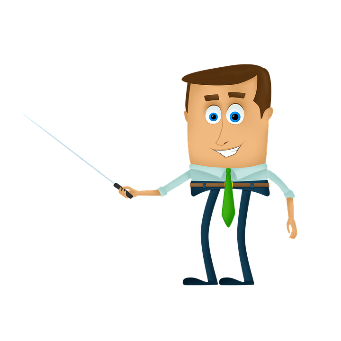 1
1
1
1
1
2
4
7
3
5
复习旧知，导入新课
学习目标
知识与技能：能正确地对几分之一的分数进行大小比较。
过程与方法：为学生提供数学实践的机会，提高学生动手操作能力。
情感态度与价值观：通过同学间友善合作交流，培养学生勇于探索和主动学习的精神。
学习难点
掌握分子是1的分数的大小比较方法。 （重难点）
1
4
1
2
新知探究
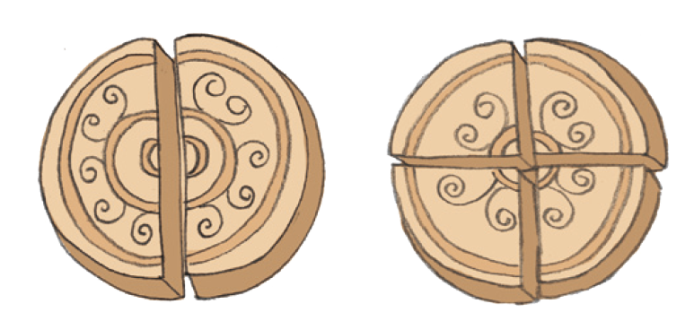 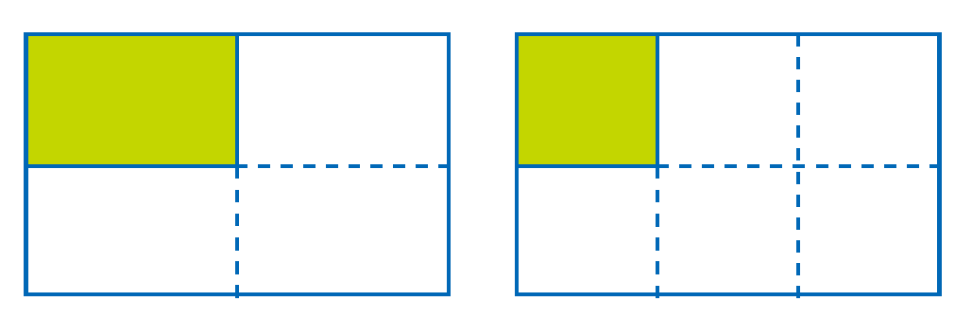 小组讨论：
1.请你结合月饼图说一说        和         这两个分数的意义。
2.针对例题3中的两份图，讨论为什么
分子是1的分数，分母越大，分数就越大。
新知探究
1
4
1
2
几分之一大小比较
两块月饼的形状、大小相同
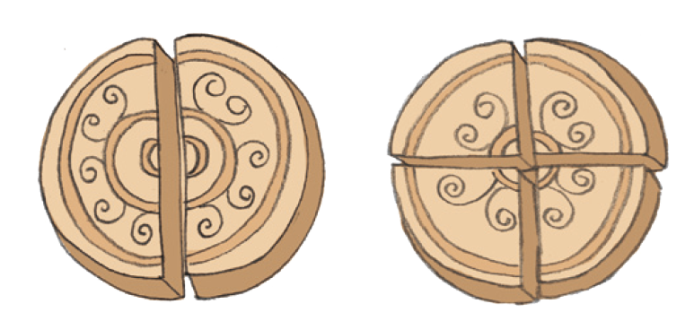 表示把月饼平均分成了（     ）份，每一份是它的（      ）。
表示把月饼平均分成了（     ）份，每一份是它的（      ）。
2
4
1
2
1
4
＞
新知探究
1
6
1
4
两个长方形的形状、大小相同
表示把长方形平均分成了（     ）份，每一份是它的（      ）。
表示把长方形平均分成了（     ）份，每一份是它的（      ）。
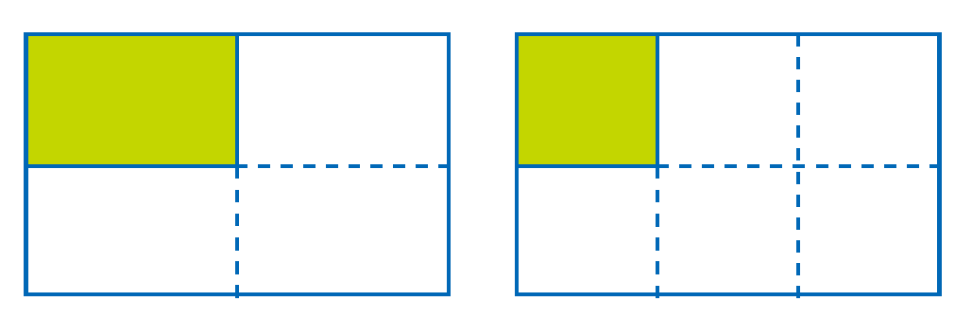 1
4
1
6
6
4
＞
新知探究
1
4
1
2
1
6
1
4
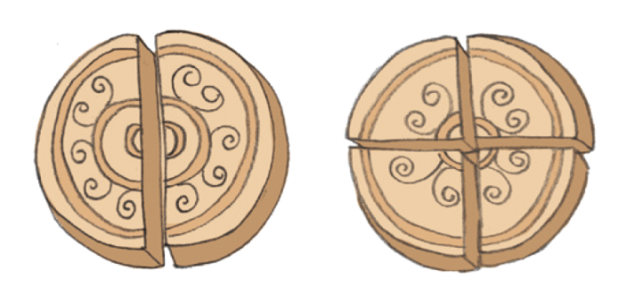 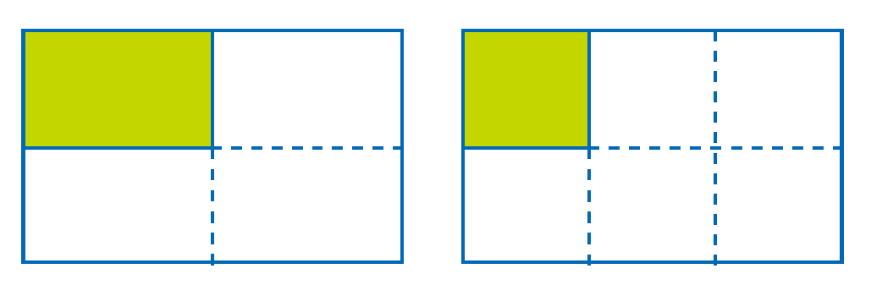 你发现了什么？
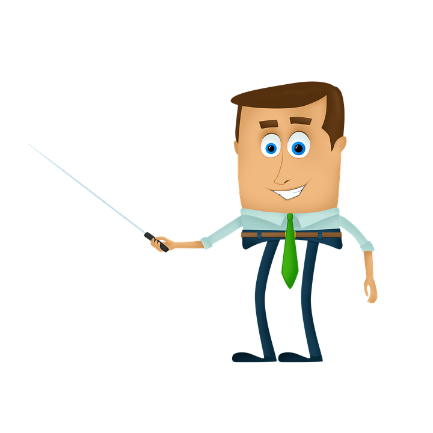 ＞
＞
小结：当分子都是1，分母小，就是分的份数少，分数就大；分母大，就是分的份数多，分数就小。
新知探究
自测：
比较下列分数的大小。
1
2
1
3
1
4
1
5
1
20
1
36
＞
＞
＞
新知探究
探究1：
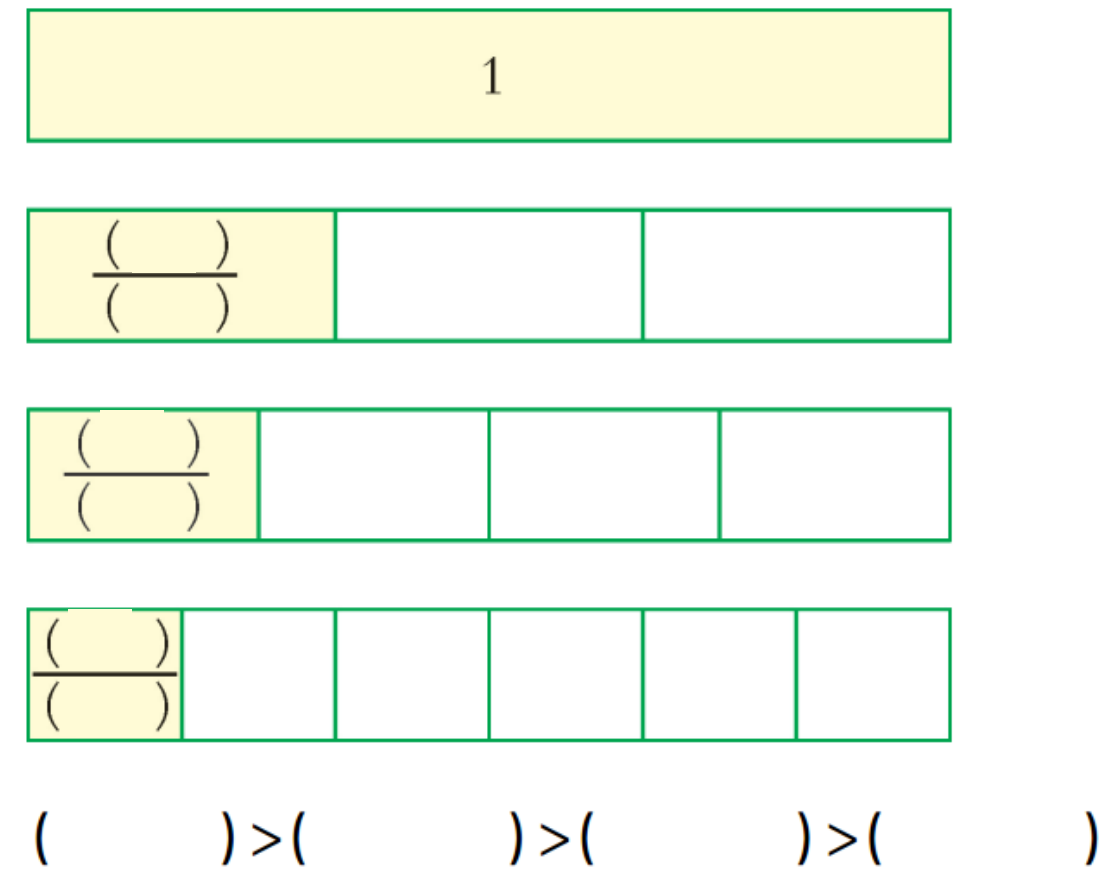 1
4
1
6
1
3
1
小组讨论：
1.每个涂色部分表示几分之几？为什么？
2.比较大小并说出原因。
课堂练习
针对练习1：按照顺序排列大小
拓展延伸
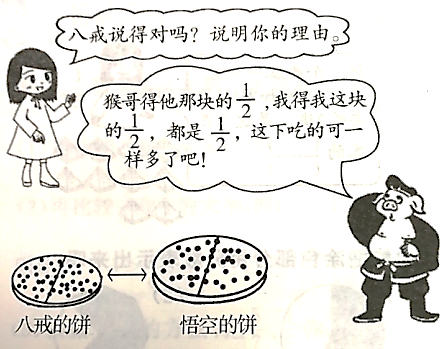 不对，悟空的饼大一些。
版权声明
感谢您下载xippt平台上提供的PPT作品，为了您和xippt以及原创作者的利益，请勿复制、传播、销售，否则将承担法律责任！xippt将对作品进行维权，按照传播下载次数进行十倍的索取赔偿！
  1. 在xippt出售的PPT模板是免版税类(RF:
Royalty-Free)正版受《中国人民共和国著作法》和《世界版权公约》的保护，作品的所有权、版权和著作权归xippt所有,您下载的是PPT模板素材的使用权。
  2. 不得将xippt的PPT模板、PPT素材，本身用于再出售,或者出租、出借、转让、分销、发布或者作为礼物供他人使用，不得转授权、出卖、转让本协议或者本协议中的权利。
小结
本节课你学会了什么？
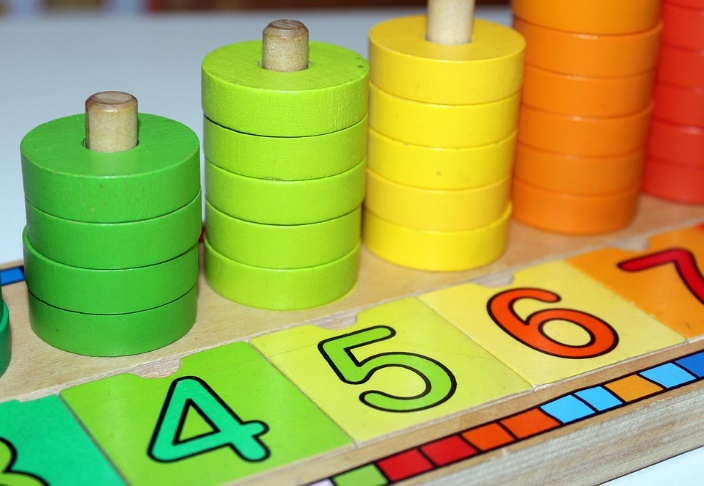 人教版小学数学三年级上册
感谢你的聆听
MENTAL HEALTH COUNSELING PPT
第8单元   分数的初步认识
讲解人：xippt  时间：2020.6.1